Disinfection of farm
Disinfection:
It means act of destroying the cause of infection.
[Speaker Notes: . Since the causative agents of many diseases are extremely small and may remain indefinitely in dust, cracks and crevices of buildings disinfection must be carried out carefully to eradicate common enemies of life such as bacteria, viruses, molds and eggs of insects from contaminated premises.]
Disinfectant:
Compounds used to kill bacteria and parasites are called disinfectants.
[Speaker Notes: . The terms disinfectant, germicides, bactericidal agents, etc., are based upon the effects of the commonly used concentration on the vegetative cells of pathogenic bacteria]
Sunlight:
It is often a valuable disinfectant if surfaces are exposed directly for a sufficient duration.
[Speaker Notes: It loses power to kill germs after it passes through thin film of water, dust or ordinary glass. Nevertheless well lighted houses for animals are of great importance. The disinfecting action of it is due to ultraviolet rays.]
Heat
Hot air:
It is an effective means of disinfection but often an expensive one, hence is limited to laboratories.
Hot water:
Almost all utensils can be disinfected by immersion in boiling water for a little more than 5 minutes. It is not satisfactory way for disinfecting floors as it loses its heat soon.
Steam:
It is a satisfactory means of disinfection but being expensive, its use as disinfectant is chiefly limited to dairies for milking utensils. It is used under 15 lbs pressure.
 Fire:
Almost all utensils can be sterilized with fire. It adds to the total destruction of bacteria and spores, therefore a best means of disposing infected carcass and litter
[Speaker Notes: a. Aldehydes: (Formaldehyde, Paraformaldehyde, Glutaraldehyde)
Formaldehyde – and its polymerized solid paraformaldehyde have broad-spectrum biocidal activity and are both effective for surface and space decontamination. As a liquid (5% concentration), formaldehyde is an effective liquid decontaminant. Its biocidal action is through alkylation of carboxyl, hydroxyl and sulfhydryl groups on proteins and the ring nitrogen atoms of purine bases. Formaldehyde’s drawbacks are reduction in efficacy at refrigeration temperature, its pungent, irritating odor, and several safety concerns. Formaldehyde is presently considered to be a carcinogen or a cancer-suspect agent according to several regulatory agencies. The OSHA 8-hour time-weighted exposure limit is 0.75 ppm.
Paraformaldehyde – is a solid polymer of formaldehyde. Paraformaldehyde generates formaldehyde gas when it is depolymerized by heating to 232 to 246°C (450 to 475°F); the depolymerized material reacts with the moisture in the air to form formaldehyde gas. This process is used for the decontamination of large spaced and laminar-flow biological safety cabinets when maintenance work or filter changes require access to the sealed portion of the cabinet. A neutralization step, heating ammonium carbonate, is required prior to ventilation of the space. Formaldehyde gas can react violently or explosively (7.0 – 73% v/v in air), when exposed to incompatibles, therefore, only individuals that have specific training and have been approved by the Dept. of Environmental Health & Safety are permitted to use this gas.
Glutaraldehyde – is a colorless liquid and has the sharp, pungent odor typical of all aldehydes, with an odor threshold of 0.04 parts per million (ppm). It is capable of sterilizing equipment, though to effect sterilization often requires many hours of exposure. Two percent solutions of glutaraldehyde exhibit very good activity against vegetative bacteria, spores and viruses. It is ten times more effective than formaldehyde and less toxic. However, it must be limited and controlled because of its toxic properties and hazards. It is important to avoid skin contact with glutaraldehyde as it has been documented to cause skin sensitization. Glutaraldehyde is also an inhalation hazard. The NIOSH ceiling threshold limit value is 0.2 ppm.
Cidex, a commercially prepared glutaraldehyde disinfectant is used routinely for cold surface sterilization of clinical instruments. Glutaraldehyde disinfectants should always be used in accordance with the manufacturer’s directions.
b. Halogen-Based Biocides: (Chlorine Compounds and Iodophores)
1. Chlorine Compounds
Chlorine compounds are good disinfectants on clean surfaces, but are quickly inactivated by organic matter and thus reducing the biocidal activity. They have a broad spectrum of antimicrobial activity and are inexpensive and fast acting. Hypochlorites, the most widely used of the chlorine disinfectants, are available in liquid (e.g., Sodium hypochlorite), household bleach and solid (e.g., calcium hypochlorite, sodium dichloroisocyanurate) forms. Household bleach has an available chlorine content of 5.25%, or 52,500 ppm. Because of its oxidizing power, it loses potency quickly and should be made fresh and used within the same day it is prepared. The free available chlorine levels of hypochlorite solutions in both opened and closed polyethylene containers are reduced to 40% to 50% of the original concentration over a period of one month at room temperature.
There are two potential occupational exposure hazards when using hypochlorite solutions. The first is the production of the carcinogen bis-chloromethyl ether when hypochlorite solutions come in contact with formaldehyde. The second is the rapid production of chlorine gas when hypochlorite solutions are mixed with an acid. Care must also be exercised in using chlorine – based disinfectants which can corrode or damage metal, rubber, and other susceptible surfaces. Bleached articles should never be autoclaved without reducing the bleach with sodium thiosulfate or sodium bisulfate.
Chloramine T which is prepared from sodium hypochlorite and p-toluenesulfonamide is a more stable, odorless, less corrosive form of chlorine but has decreased biocidal activity in comparison to bleach.
2. Iodophors
Iodophors are used both as antiseptics and disinfectants. An iodophor is a combination of iodine and a solubilizing agent or carrier; the resulting complex provides a sustained-release reservoir of iodine and releases small amounts of free iodine in aqueous solution. Antiseptic iodophors are not suitable for use as hard-surface disinfectants because they contain significantly less free iodine than do those formulated as disinfectants.
Wescodyne, Betadyne, Povidone-Iodine and other iodophors are commercially available Iodine-based disinfectants, which give good control when the manufacturer’s instructions for formulation and application are followed. Both bleach and iodophors should be made up in cold water in order to prevent breakdown of the disinfectant.
c. Quaternary Ammonium Compounds: (Zephirin, CDQ, A-3)
Quaternary ammonium compounds are generally odorless, colorless, nonirritating, and deodorizing. They also have some detergent action, and they are good disinfectants. However, some quaternary ammonium compounds activity is reduced in the presence of some soaps or soap residues, detergents, acids and heavy organic matter loads. They are generally ineffective against viruses, spores and Mycobacterium tuberculosis. Basically these compounds are not suitable for any type of terminal disinfection.
The mode of action of these compounds is through inactivation of energy producing enzymes, denaturation of essential cell proteins, and disruption of the cell membrane. Many of these compounds are better used in water baths, incubators, and other applications where halide or phenolic residues are not desired.
d. Phenolics: (O-phenophenoate-base Compounds)
Phenolics are phenol (carbolic acid) derivatives. These biocides act through membrane damage and are effective against enveloped viruses, rickettsiae, fungi and vegetative bacteria. They also retain more activity in the presence of organic material than other disinfectants. Cresols, hexachlorophene, alkyl- and chloro derivatives and diphenyls are more active than phenol itself. Available commercial products are Lysol, Pine-Sol, Amphyl, O-syl, Tergisyl, Vesphene, L- Phaseand Expose.
e. Acids/Alkalis:
Strong mineral acids and alkalis have disinfectant properties proportional to the extent of their dissociation in solution. Some hydroxides are more effective than would be predicted from their values. In general acids are better disinfectants than alkalis. Mode of action is attributed to an increase of H+ and OH– species in solutions which interfere with certain microbial functions, however the total effect is not only dependent on pH alone. Weak organic acids are more potent than inorganic acids despite low dissociation rates in solution. Action is attributed to the disruption of 2° and 3° conformation of enzymes and structural proteins.
f. Heavy Metals:
Soluble salts of mercury, silver lactate, mercuric chloride and mercurous chloride are efficient bactericidal agents. Silver nitrate and mercuric chloride are commonly used as 1:1000 aqueous solutions. Action is through attack on protein sulfhydryl groups and disruption of enzyme functions. Organic matter can reverse the disinfectant properties of mercurials.
Caution: Please consult with EH&S’s Hazardous Materials group prior to using heavy metals because many of these must be disposed of as a hazardous waste. Specifically, disposal of elemental mercury and salts of mercury are very costly.
g. Alcohols:
Alcohols work through the disruption of cellular membranes, solubilization of lipids, and denaturation of proteins by acting directly on S-H functional groups. Ethyl and isopropyl alcohols are the two most widely used alcohols for their biocidal activity. These alcohols are effective against lipid-containing viruses and a broad spectrum of bacterial species, but ineffective against spore-forming bacteria. They evaporate rapidly, which makes extended contact times difficult to achieve unless the items are immersed.
The optimum bactericidal concentration for ethanol and isopropanol is in the range of 60% to 90% by volume. Their cidal activity drops sharply when diluted below 50% concentration. Absolute alcohol is also not very effective. They are used to clean instruments and wipe down interior of Biological Safety Cabinets and bottles, etc. to be put into Biological Safety Cabinets. Alcohols are generally regarded as being non-corrosive.]
Factors Affecting Germicidal Action:
1. Concentration of disinfectant.
2. Time of exposure.
3. Temperature of disinfectant solution.
4. Solution whether a fresh or stored.
5. Method of use—brushing, spraying, sprinkling or dusting, etc.
6. Proper cleaning prior to disinfection to bring germs in close contact.
7. Kind of surface, mud, metal, wood, rubber, etc.
Four Essentials of Practical Work of Disinfection:
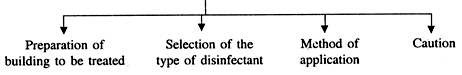 Preparation of Buildings:
The various surfaces, such as ceiling, walls, partitions, and floors should be swept free of cob webs, dust and dung. Any accumulation of filth must be removed by scraping, scrubbing with a wire brush and warm water.
Selection of Disinfectant:
All factors for evaluation of any disinfectant before a given compound is recommended are as follows:

1. Effectiveness—specific or general.
2. Properties of solubility.
3. Availability.
4. Cost.
5. Any additional preparation before use.
6. Toxicity to tissues.
7. Actions on metals, wood, cement floor etc. (e.g., corrosive).
8. Effects if taken internally by animals.
9. Stability of solutions.
10. Odor, color, and action on fabrics, etc.
Fumigation
Fumigation is commonly done with KMnO4 and formalin
17.5g KMnO4
35 ml of formalin 
For 100ft sq


More effective for closed area
With heat
For this we use burner
Burn all the surfaces
It will kill  all germs
Chemically
Mix chosen disinfectant in water at recommended proportion
Apply on surface with any piece of cloth or wash the surface
Spray on unpaved area and ceiling
Can also spread lime stone on unpaved area
FACTORS AFFECTING THE EFFICACY OF DISINFECTION IN CONTROLLING DISEASE
Causal agent ;
Method of transmission of the disease
 Survival of the causal microorganism
[Speaker Notes: FACTORS AFFECTING THE EFFICACY OF DISINFECTION IN CONTROLLING DISEASE Causal agent Microorganisms vary in their sensitivity to disinfectants: in general, bacteria (e.g. the causal agents of salmonellosis, brucellosis and scours [neonatal diarrhoea caused by Escherichia coli]) are more sensitive than fungi (e.g. those causing aspergillosis and ringworm) or viruses (e.g. those causing Aujeszky's disease and pneumonia), while bacterial spores (such as those of Bacillus anthracis) are the most resistant microorganisms (18). Some disinfectants may be effective against protozoan organisms, but activity against the resistant cysts should be confirmed if these organisms are present. Method of transmission of the disease If the disease is spread via insect bites (e.g. babesiosis) or bites from an infected animal (e.g. rabies), disinfection of housing is not a suitable control method. However, if the disease can be transmitted through contact with contaminated housing, feed or water (e.g. foot and mouth disease [FMD]), disinfection is an essential element of control. If the method of transmission is known, the usefulness of disinfection can be assessed. Survival of the causal microorganism The length of time for which a microorganism is able to survive outside the host (e.g. on bedding, in feed, in water or on building materials) also helps to determine whether disinfection is required. Some bacteria and viruses can survive for several months (e.g. Salmonella spp.) or even years (e.g. Bacillus anthracis spores) (10) in organic contamination, while many other microorganisms can survive for several days or weeks (e.g. rinderpest virus). In such cases, disinfection is essential to eliminate surviving microorganisms from surfaces or materials which may come into contact with susceptible animals. Survival outside the host body also depends on the environmental conditions. The nature of the surface, the temperature and relative humidity all affect the survival time, e.g. the causal agent of swine dysentery can survive in manure for up to two months in cold moist conditions, but for only a few days in warm dry conditions]
Method of Application of Disinfectant:
The solution should be applied rapidly in such a manner to cover entire surface requiring disinfection. On a limited surface it may be used with brush. For a large surface area we may use sprayers with a spraying at the end.
Equipment
Milking machine
Feeding and drinking system
Other equipment
Farm vehicles
After disinfection, foot baths or containers of disinfectant should be placed at the entrances and exits of buildings
[Speaker Notes: These must be large enough to walk through or be at least 10 cm in depth. If a trough is not available, an empty 25 1 container turned on the side with one side removed is suitable. These should be filled with a heavy-duty disinfectant. It has been suggested that salt or antifreeze be added to baths in areas where freezing is likely to occur. However, as the effect of these additions on the activity of disinfectants may not be known, it is simpler to use an increased concentration of disinfectant to reduce the freezing point. The addition of salt to some disinfectants will precipitate surfactants in the disinfectant and cause a reduction in activity. Commercially-available antifreeze contains ingredients, apart from ethylene glycol, which may cause precipitation of toxic chemicals when mixed with some disinfectants. Foot baths must be kept clean by changing the disinfectant regularly, otherwise these form a potential source of infectious microorganisms which may survive and even grow in heavily-contaminated disinfectant (5).]
Cautions:
All disinfectants whether in the form of dust or solutions are more or less poisonous and irritating to eyes, skin and respiratory passages. Persons applying these must be careful to avoid ingestion of these. Eyes, nose and mouth must be protected particularly from dust. Goggles, gloves, respirator etc. must be used.